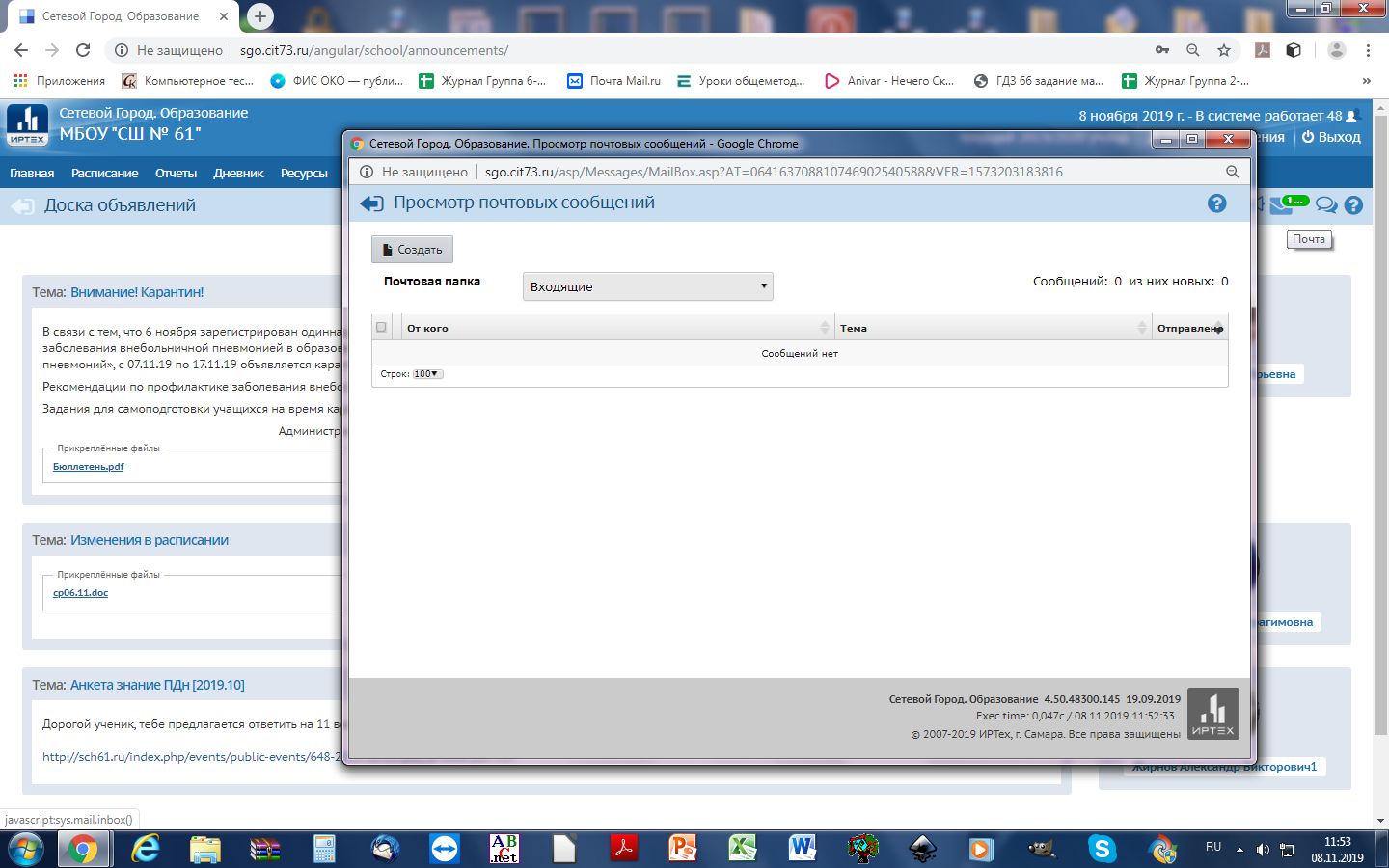 Нажать на кнопку «ПОЧТА» (по стрелке)
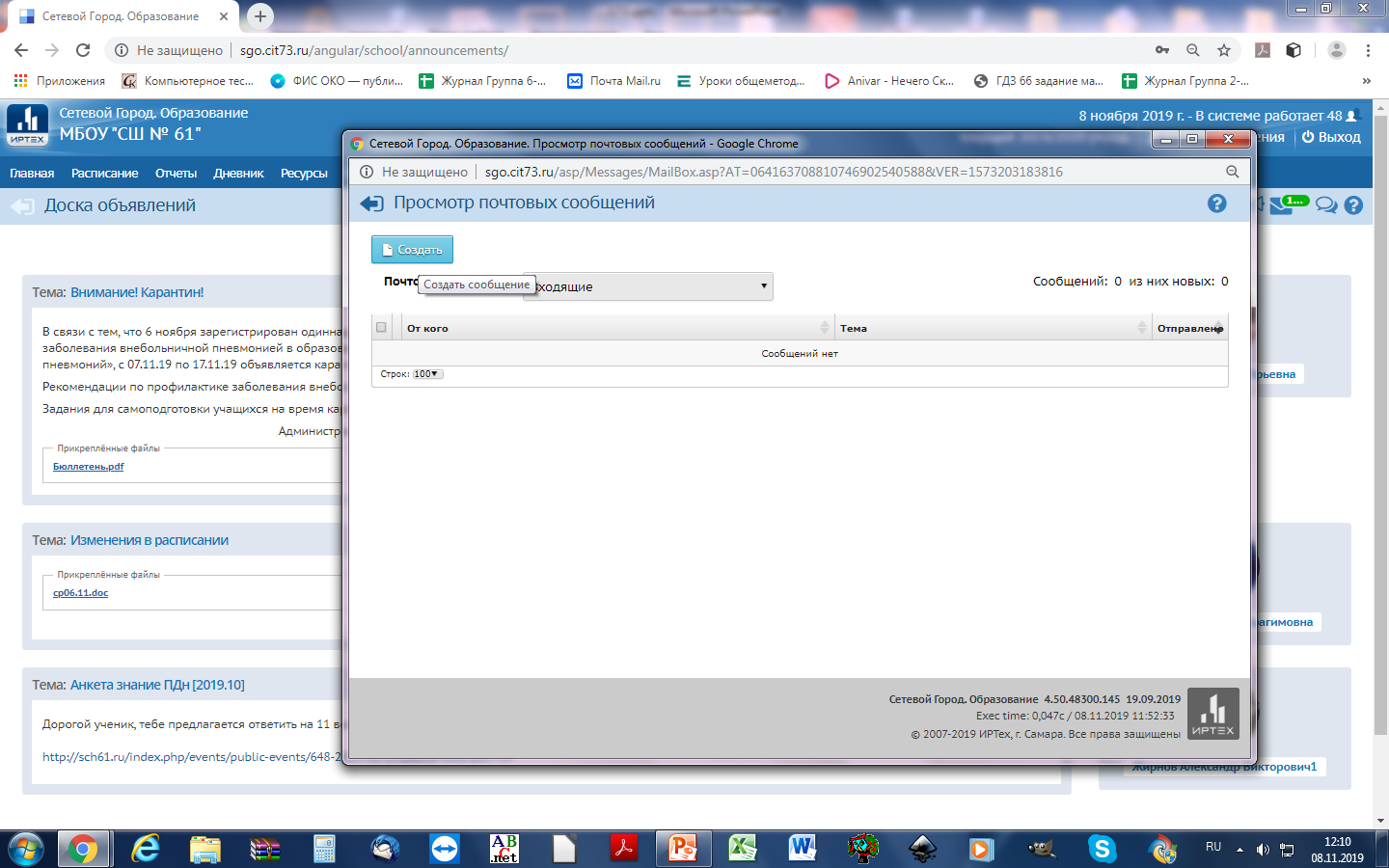 Нажать на кнопку «СОЗДАТЬ» (по стрелке)
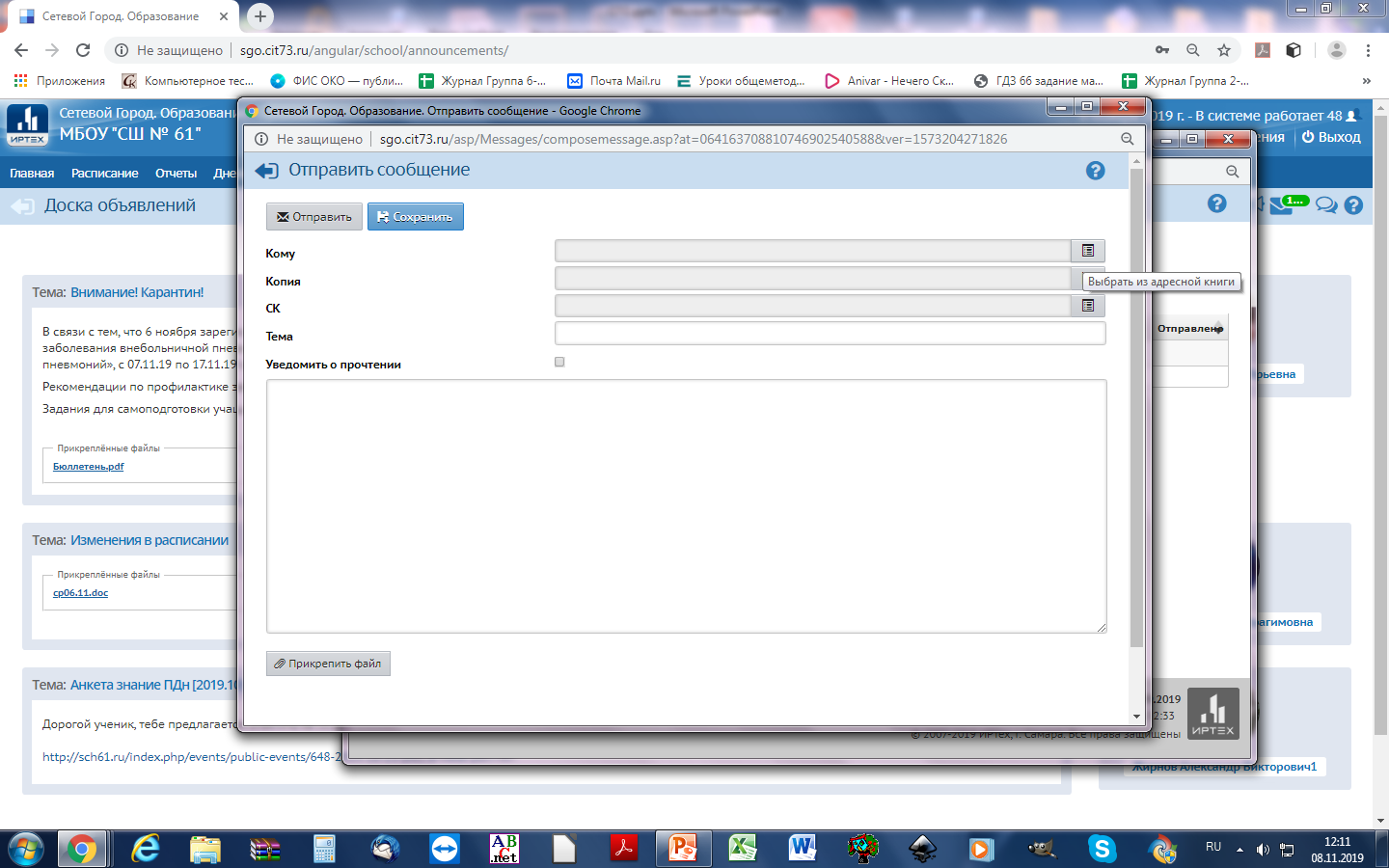 Нажать кнопку «Выбрать из адресной книги» (по стрелке)
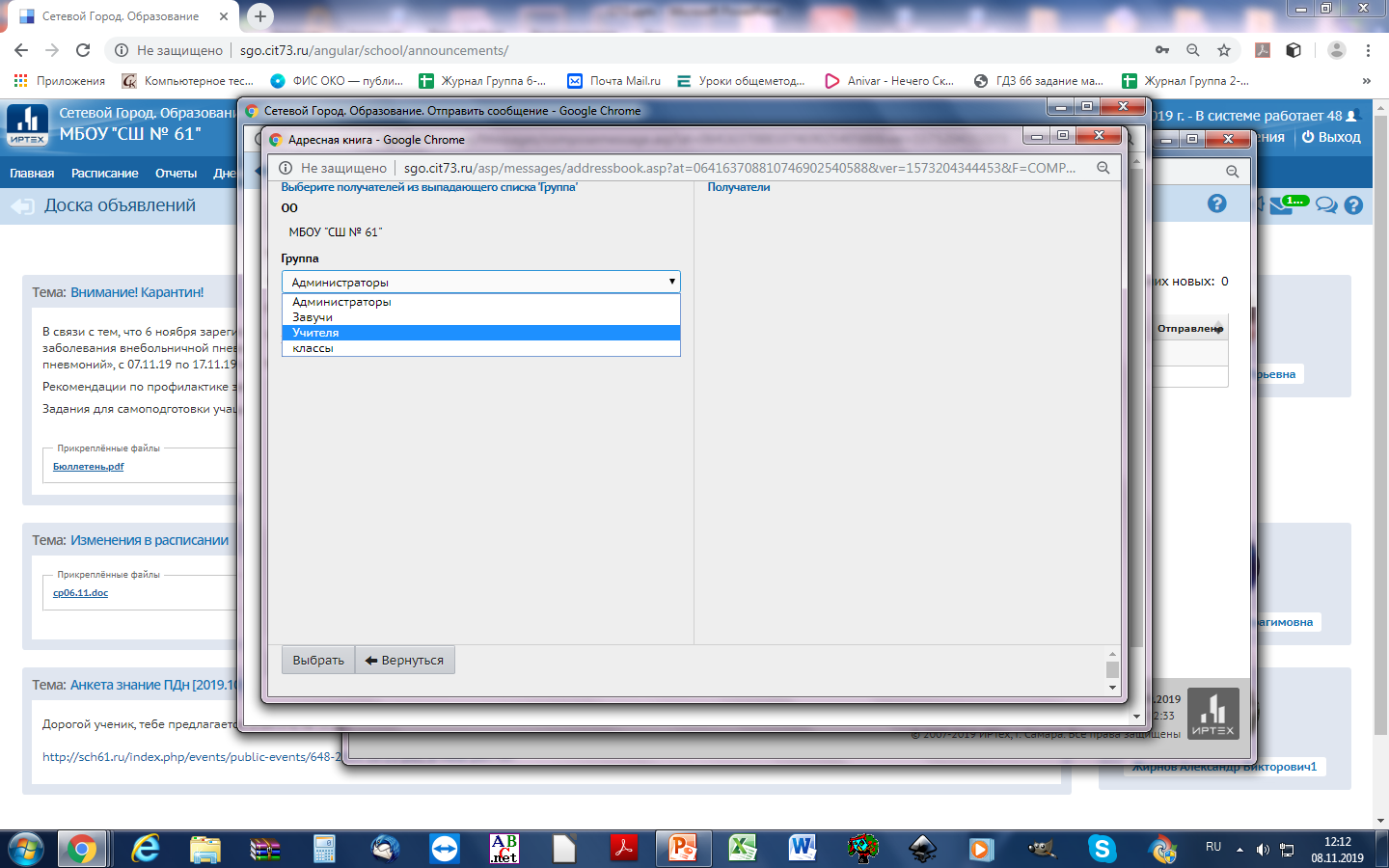 Выбрать из выпадающего списка строку «УЧИТЕЛЯ» (по стрелке)
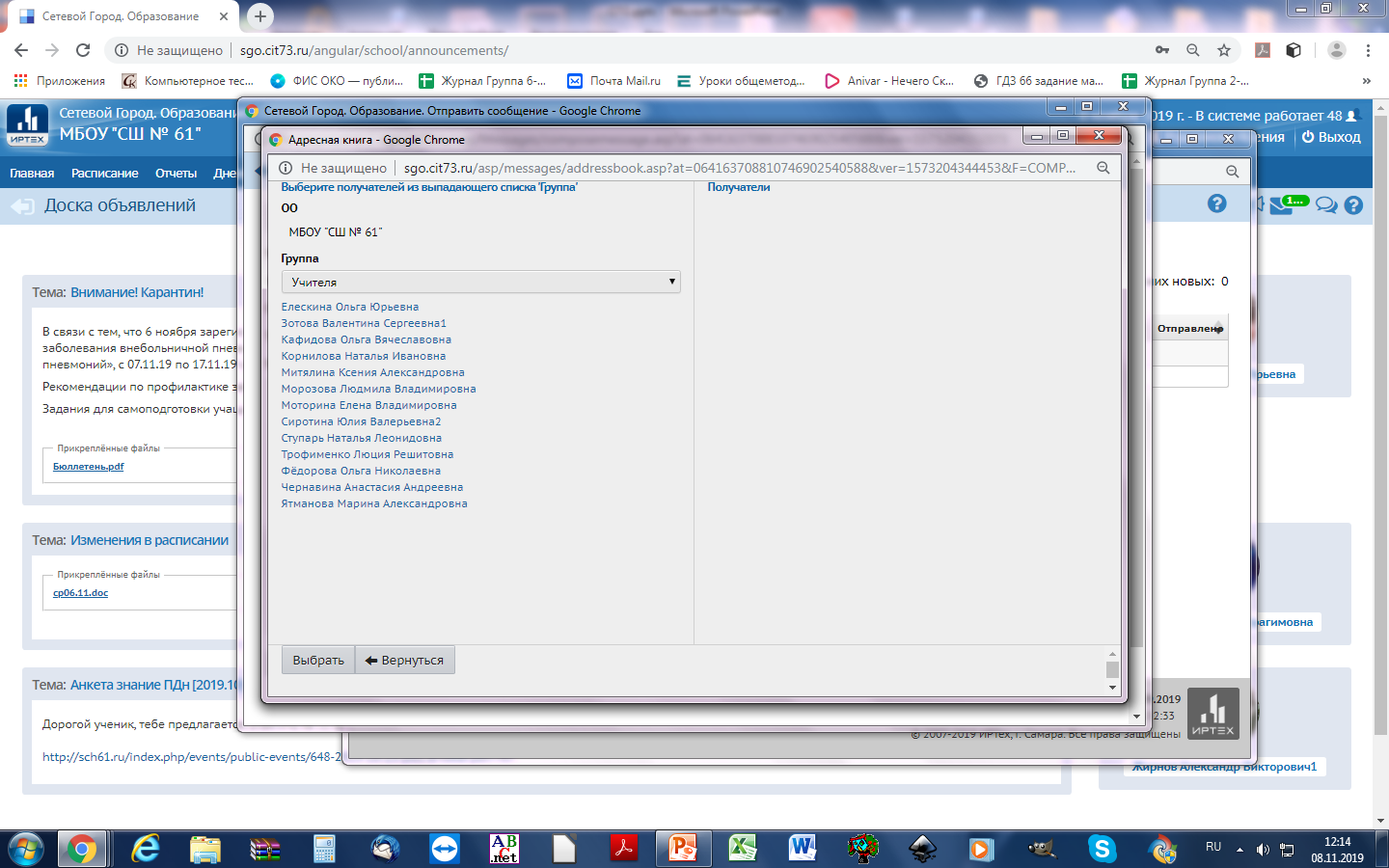 Выбрать ФИО учителя, которому посылаете домашнее задание (по стрелке)
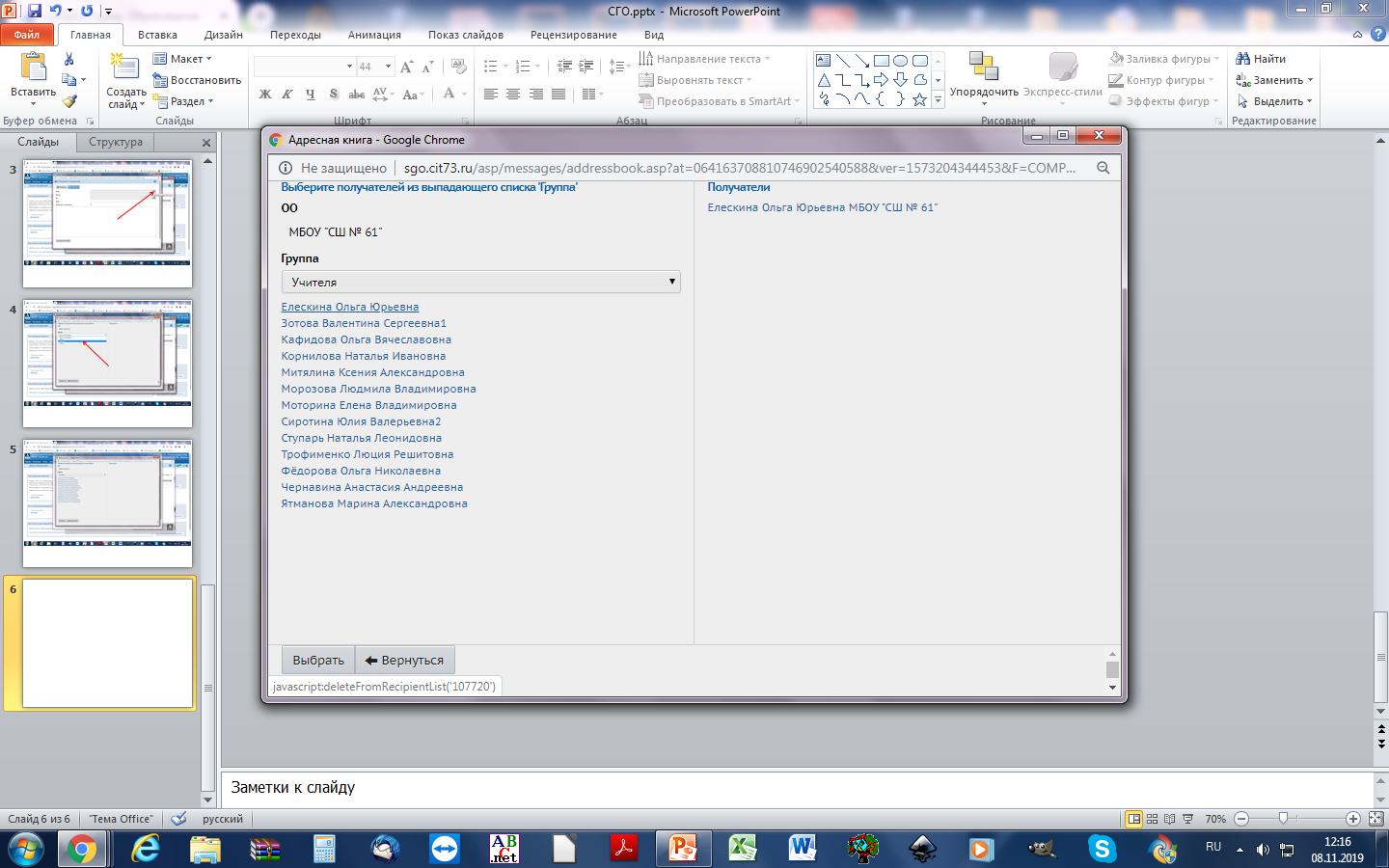 Нажать на кнопку ВЫБРАТЬ (по стрелке)
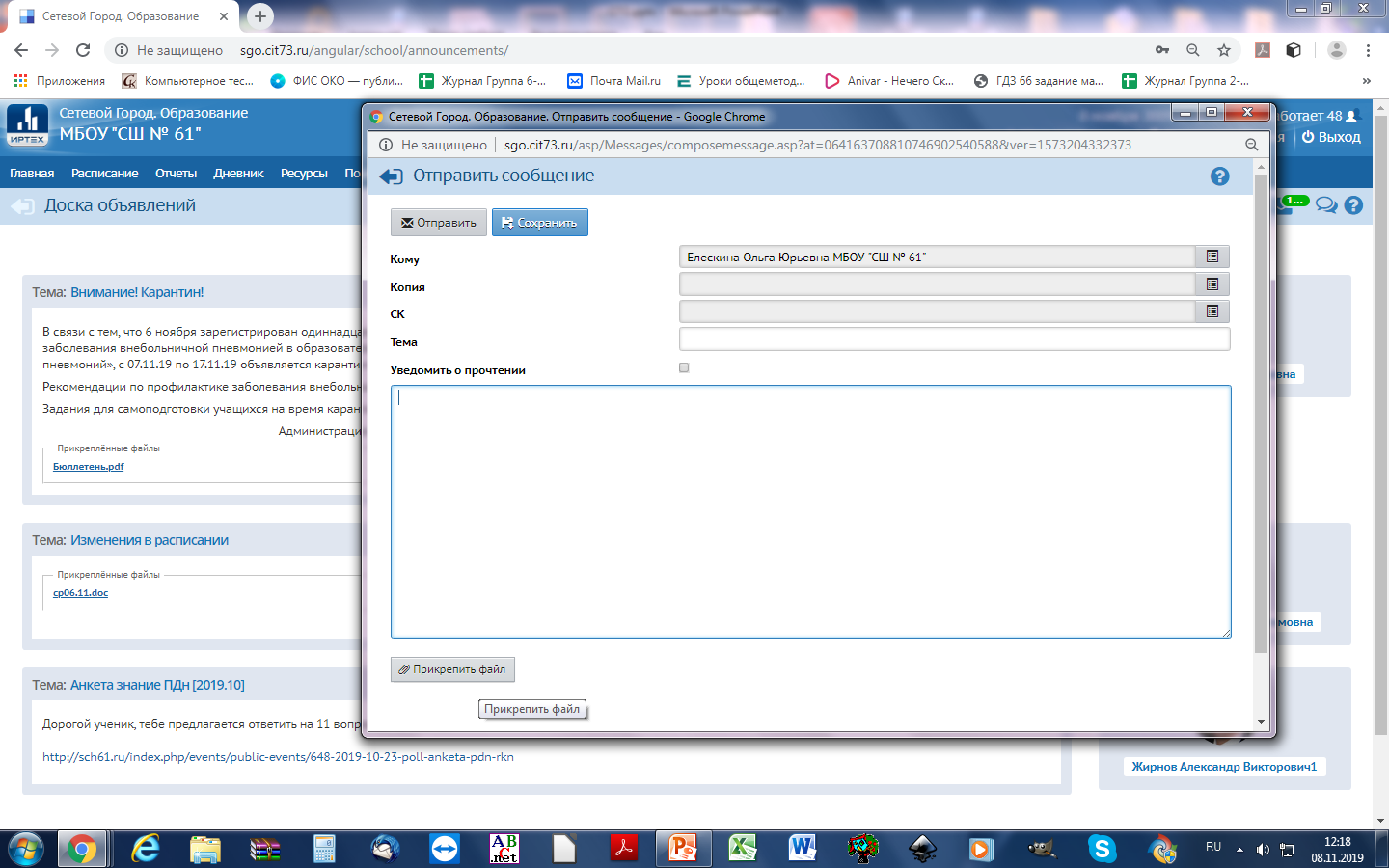 Нажать кнопку «Прикрепить файл» (по стрелке)
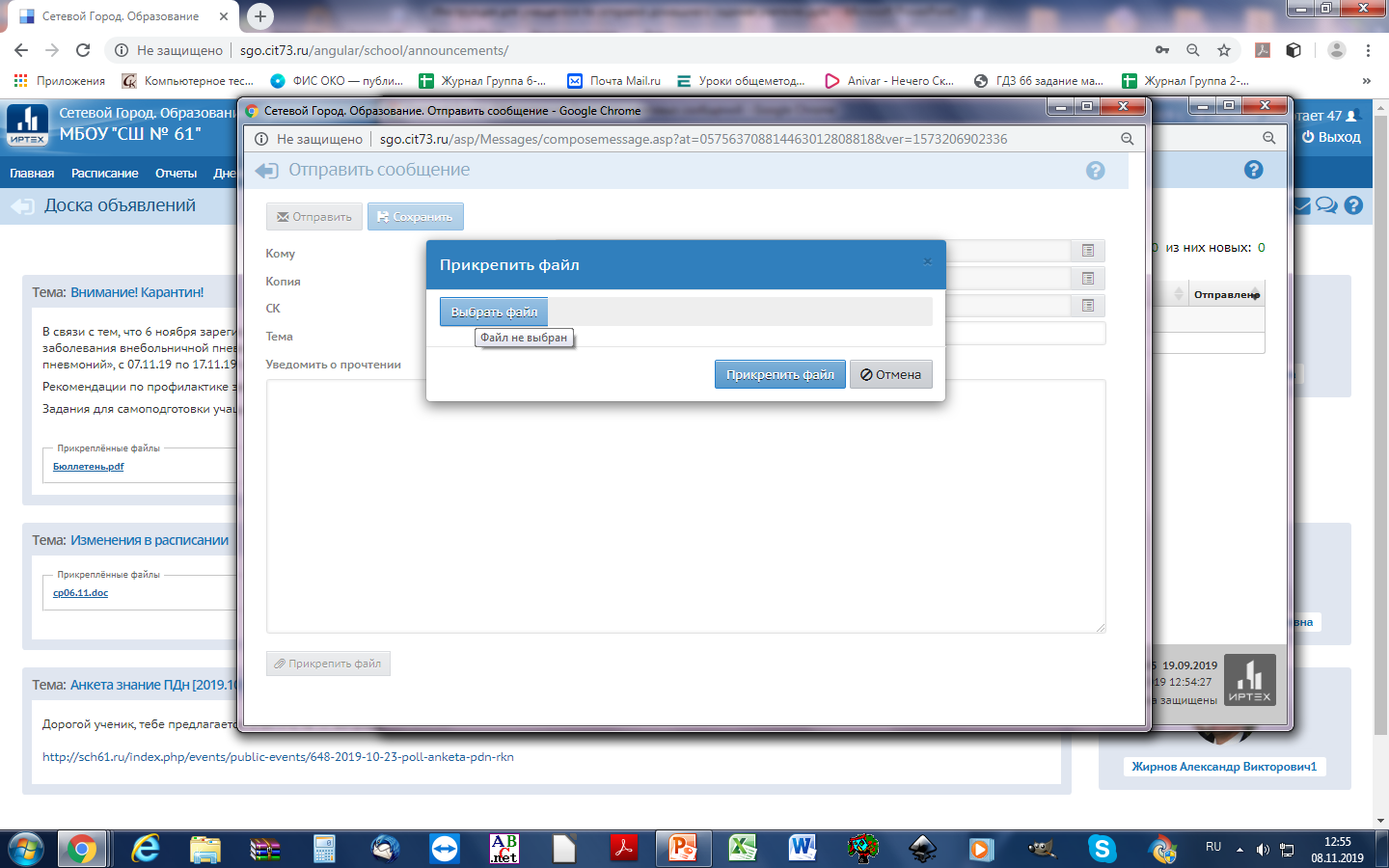 Нажать кнопку «Выбрать файл» (по стрелке)
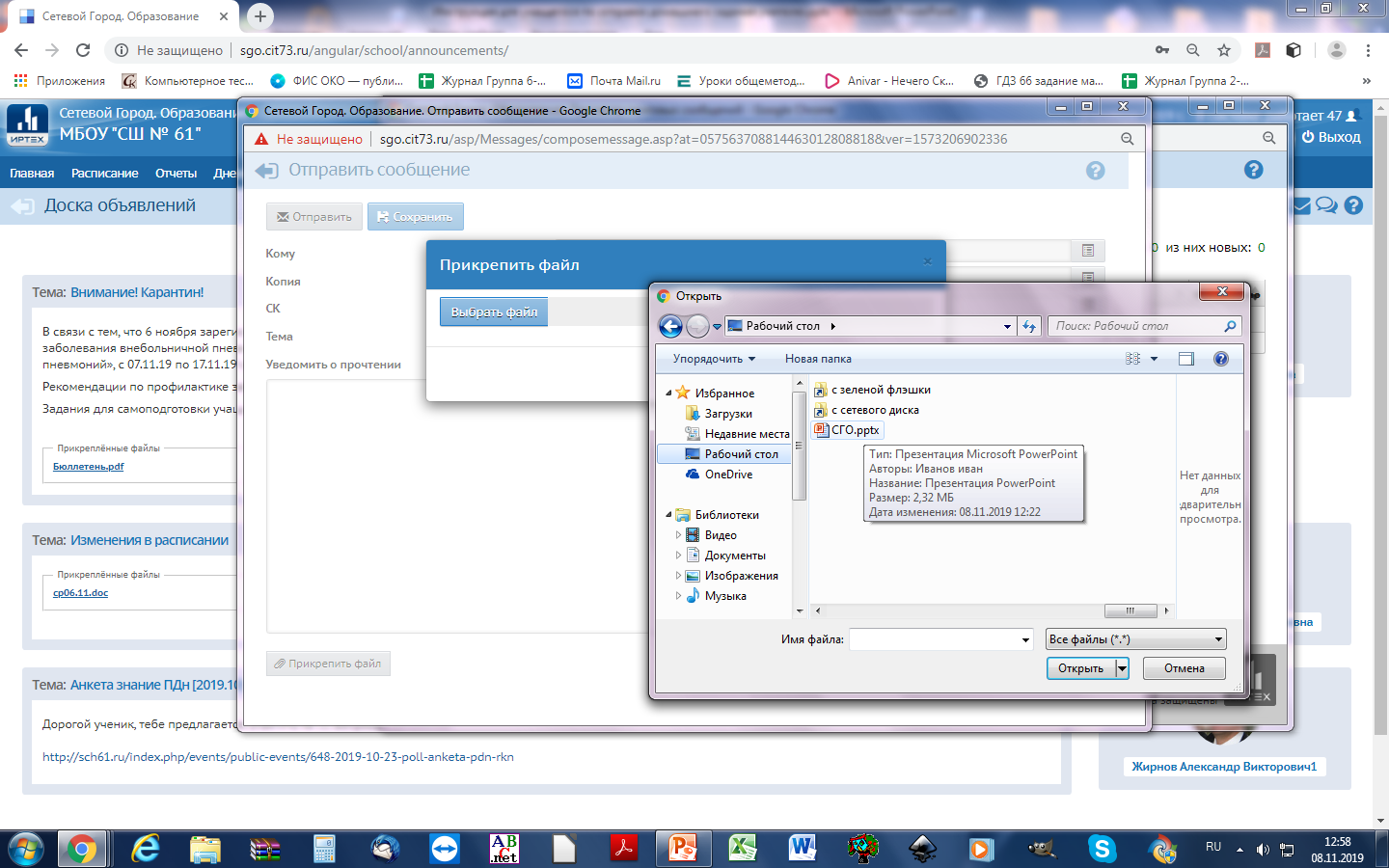 Выбрать файл с домашним заданием и нажать кнопку «ОТКРЫТЬ»
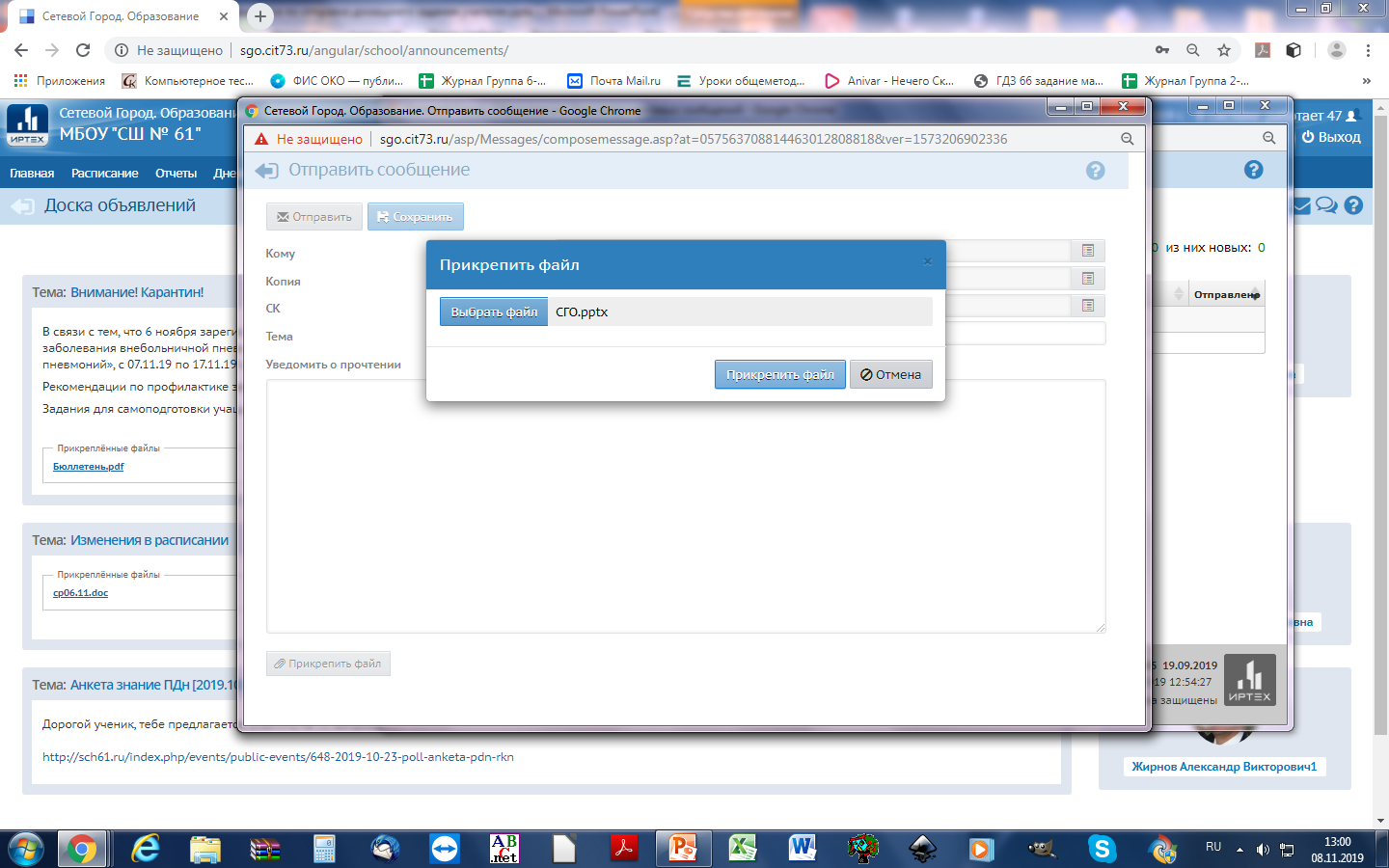 Нажать кнопку «ПРИКРЕПИТЬ ФАЙЛ» (по стрелке)
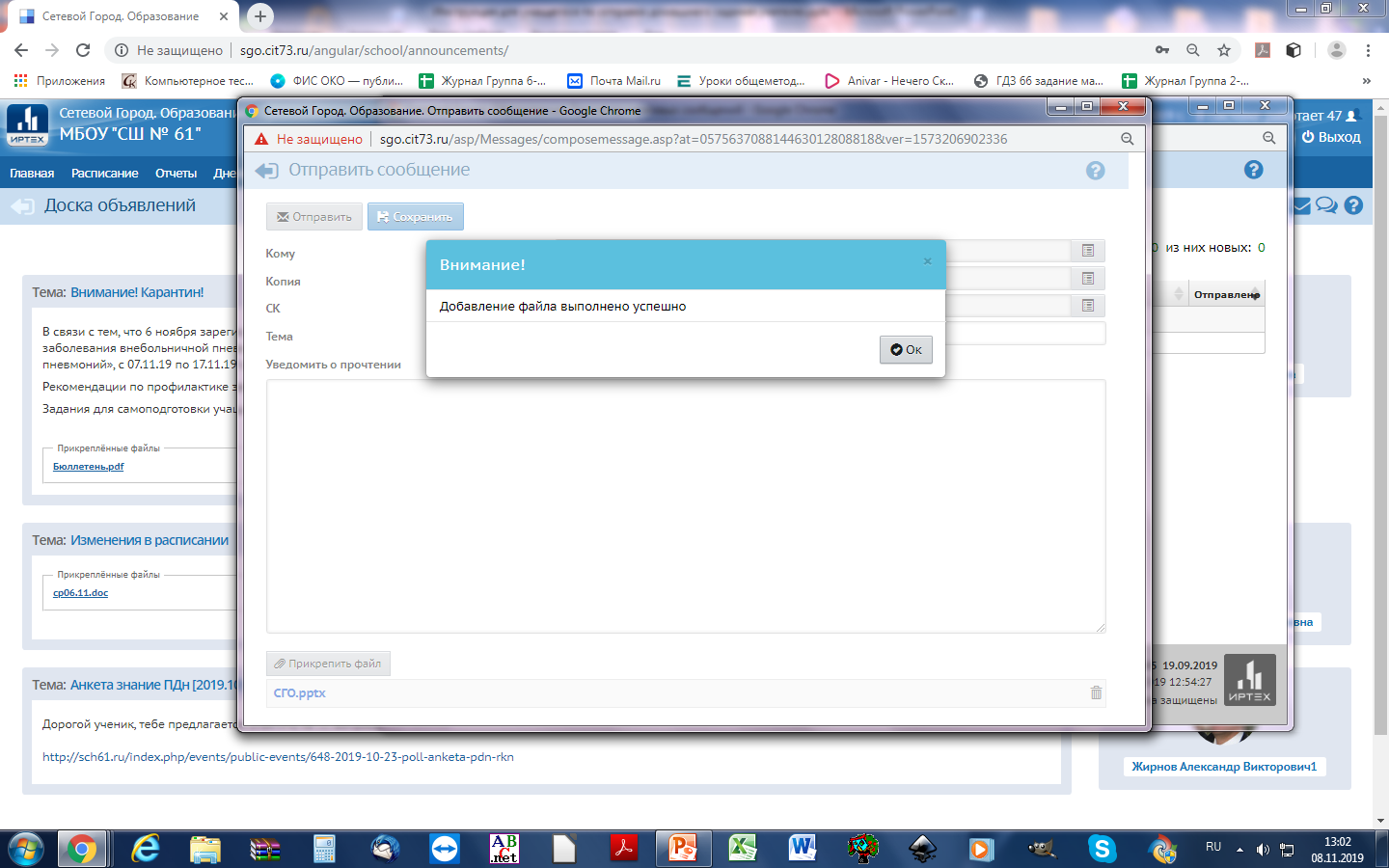 Нажать кнопку «ОК» (по стрелке)
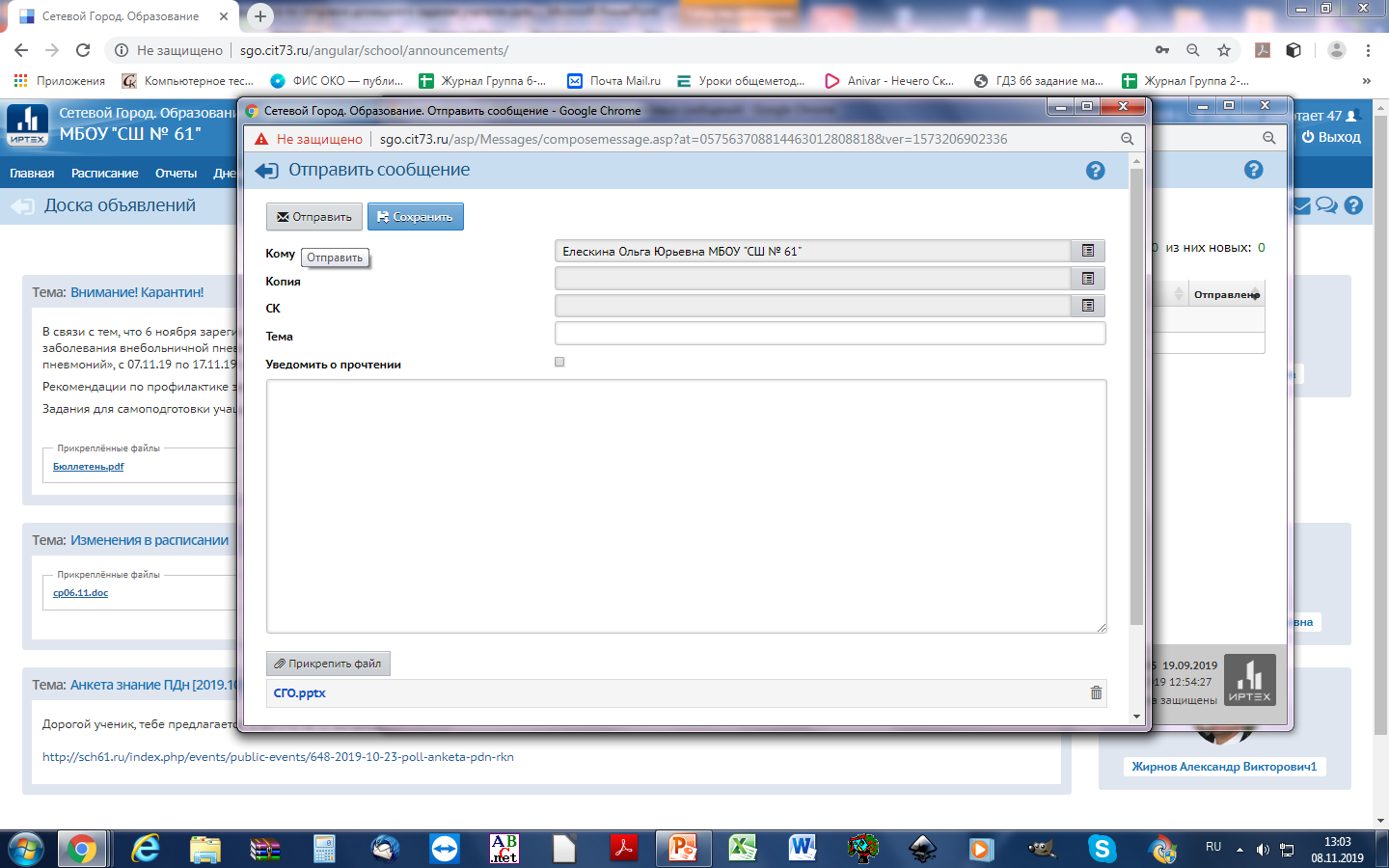 Нажать кнопку «ОТПРАВИТЬ» (по стрелке)
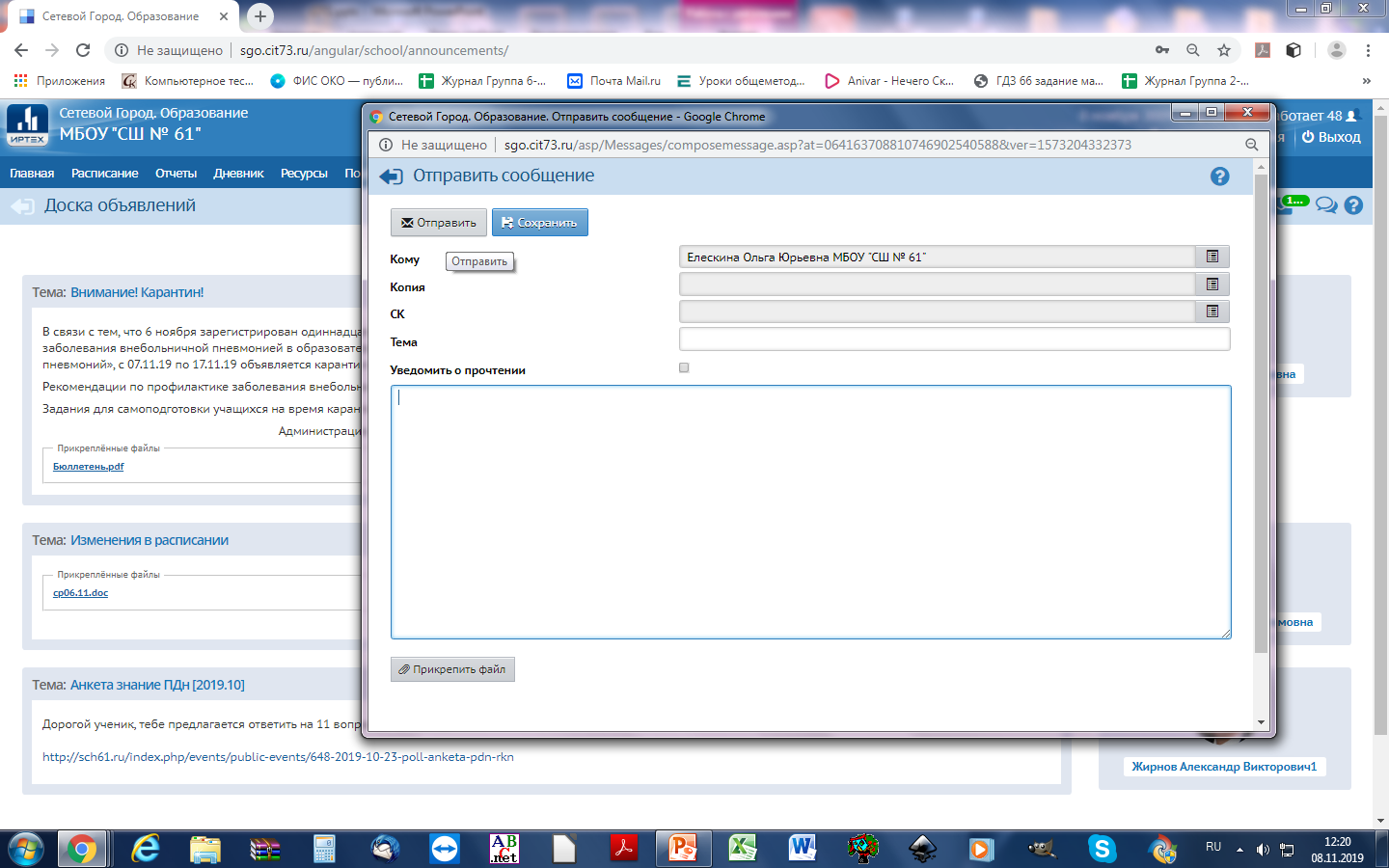 Нажать на кнопку «ОТПРАВИТЬ» (по стрелке)